Caminata 5K
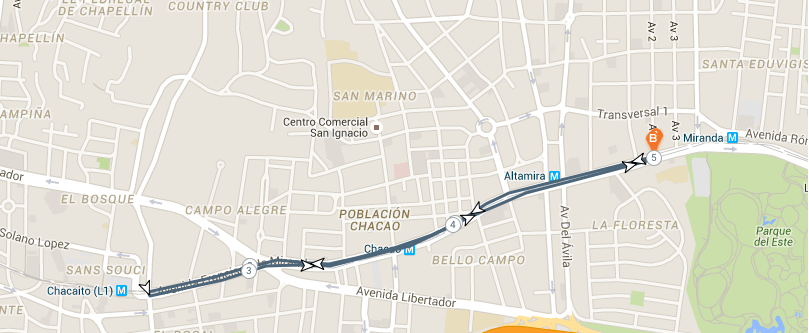 Salida
Llegada
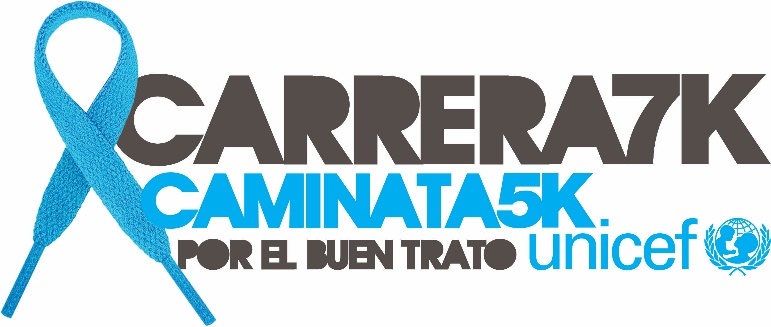 Carrera 7K
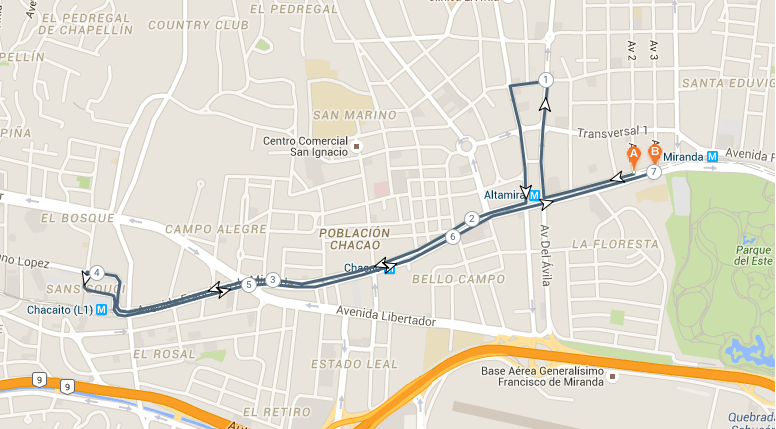 Salida
Llegada
Salida
Llegada
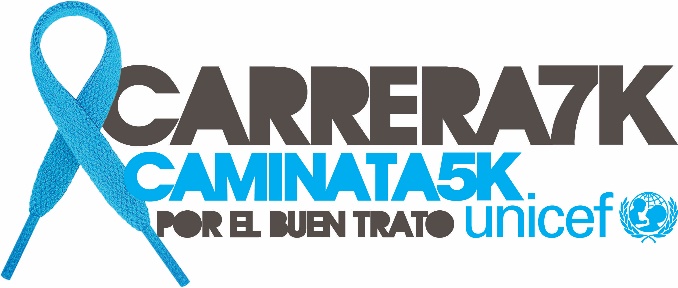